Frequency Polygons
Frequency Polygons
Nov 2018 3H Q6
1 Marker
Nov 2018 3H Q6
Frequency Polygons
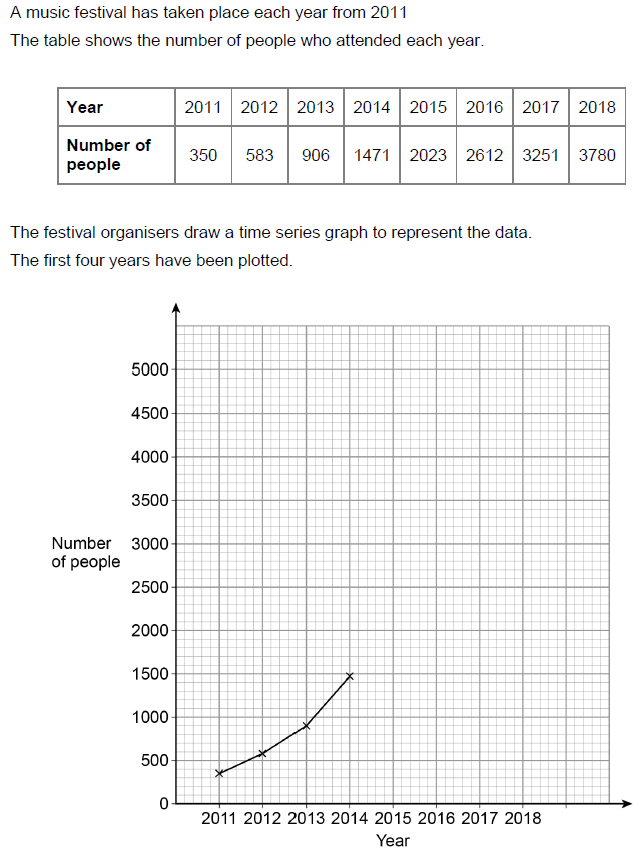 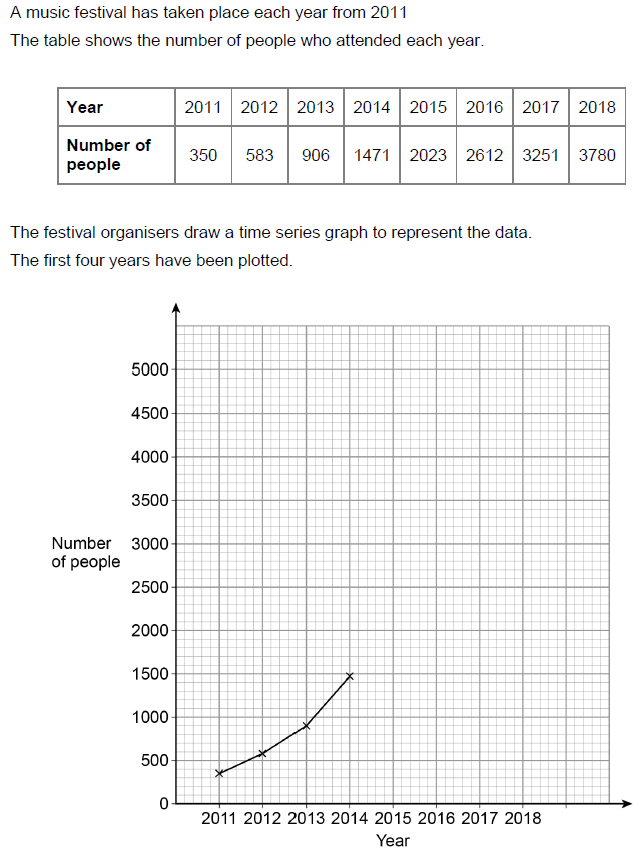 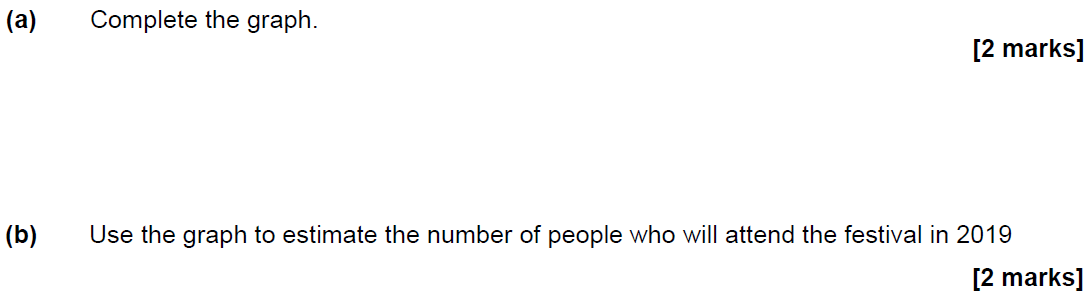 Reveal Graph
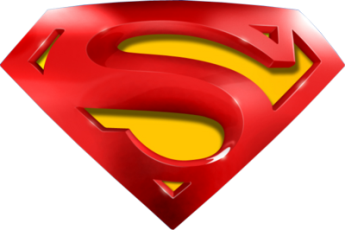 Nov 2018 3H Q6
Frequency Polygons
A
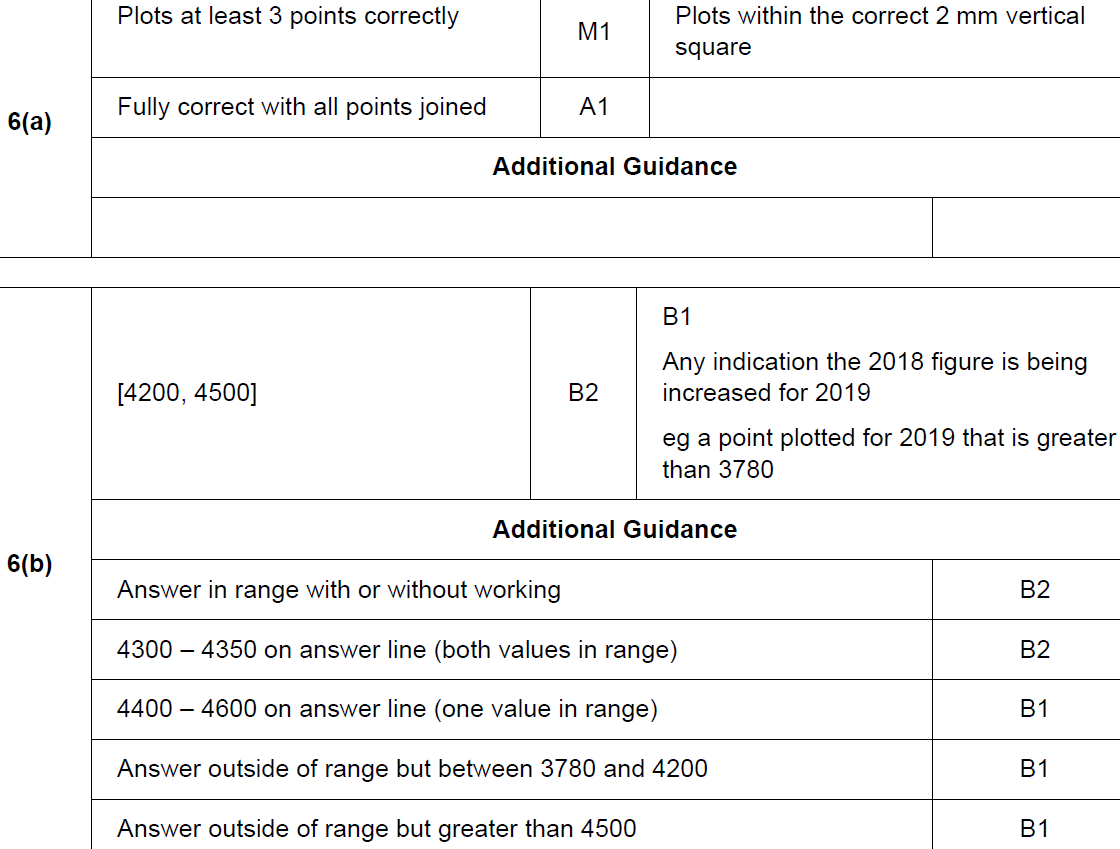 B
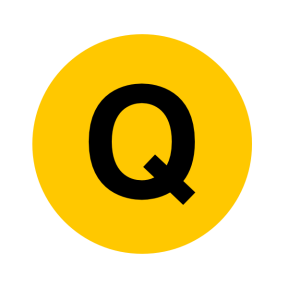